Про хід виконання заходів щодо проведення Року англійської мови у навчальних закладах інтернатного типу обласного підпорядкування.
Доповідає: Федунова О.В.
головний спеціаліст сектору 
дошкільної та корекційної освіти 
управління освіти і науки
 Департаменту науки і освіти
 Харківської обласної 
державної адміністрації
Указ Президента України 
від 16 листопада 2015 року № 641/2015
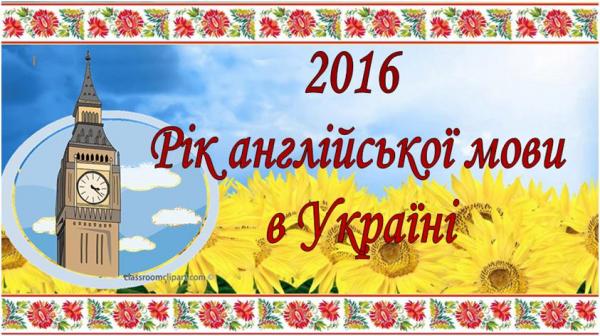 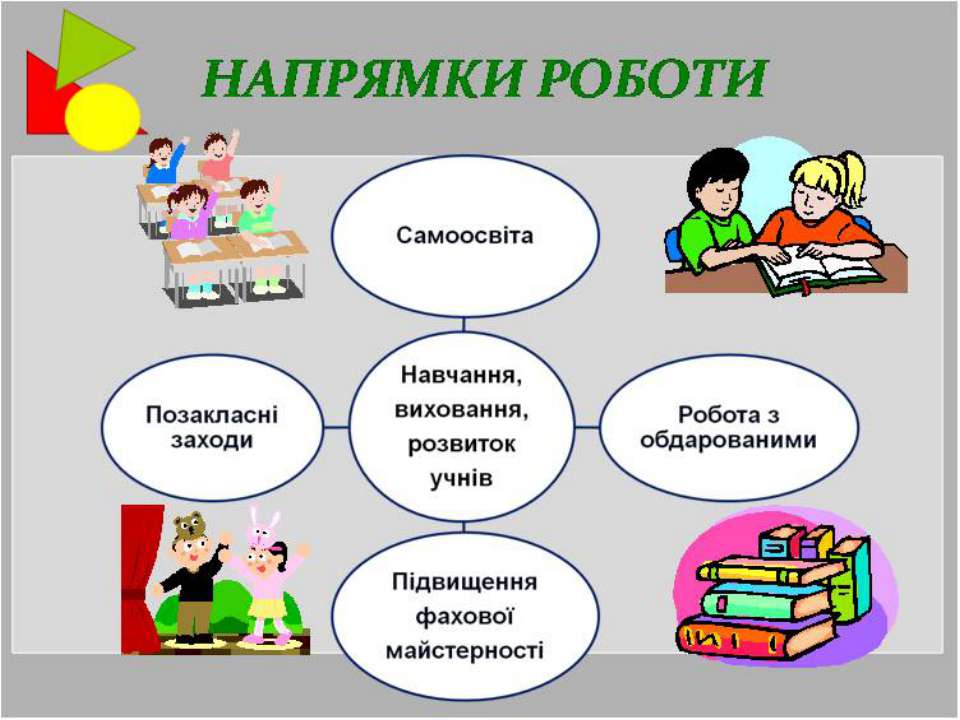 Заходи у Харківській області на 2016:
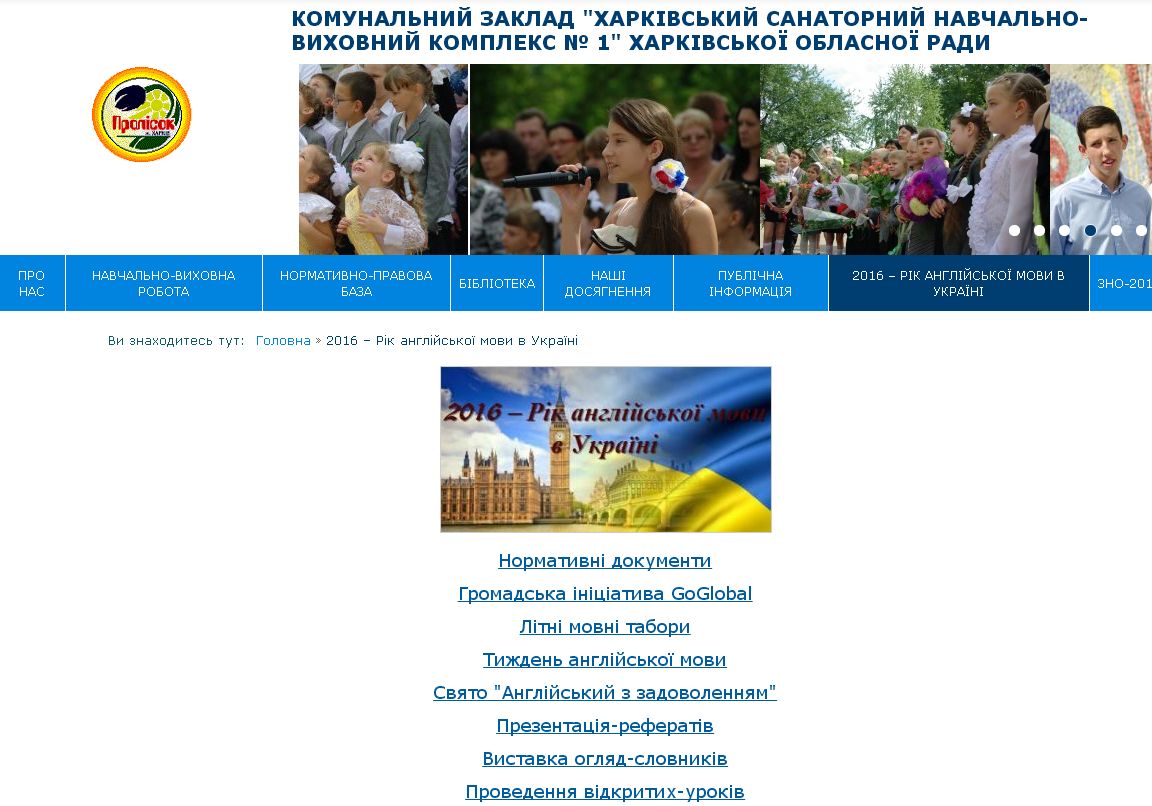 Заходи у рамках Року англійської мови
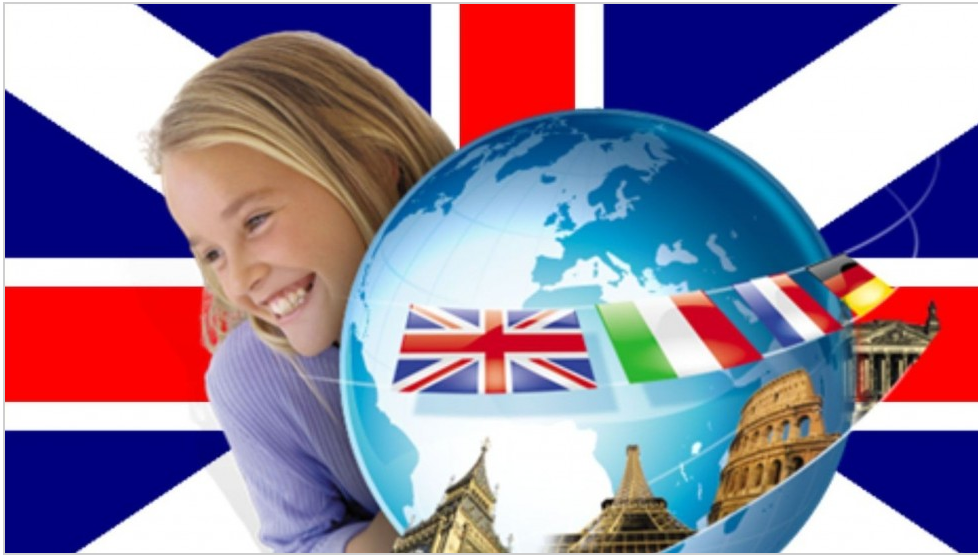 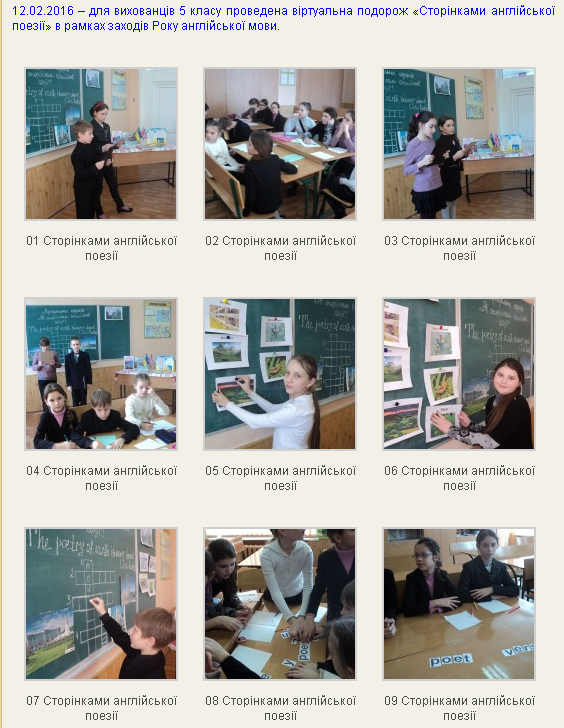 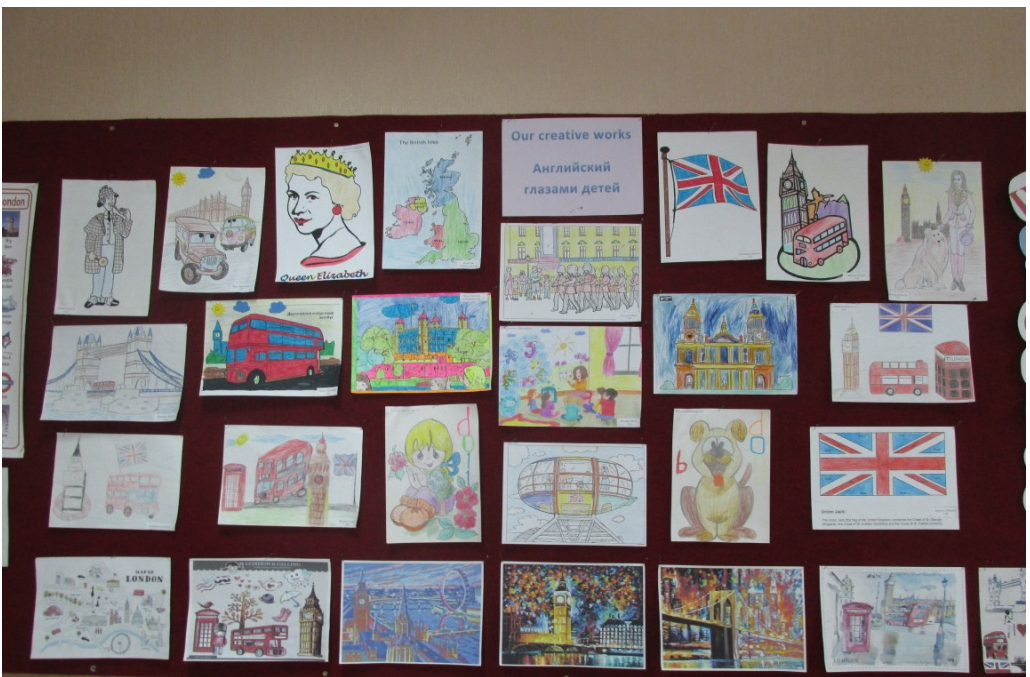 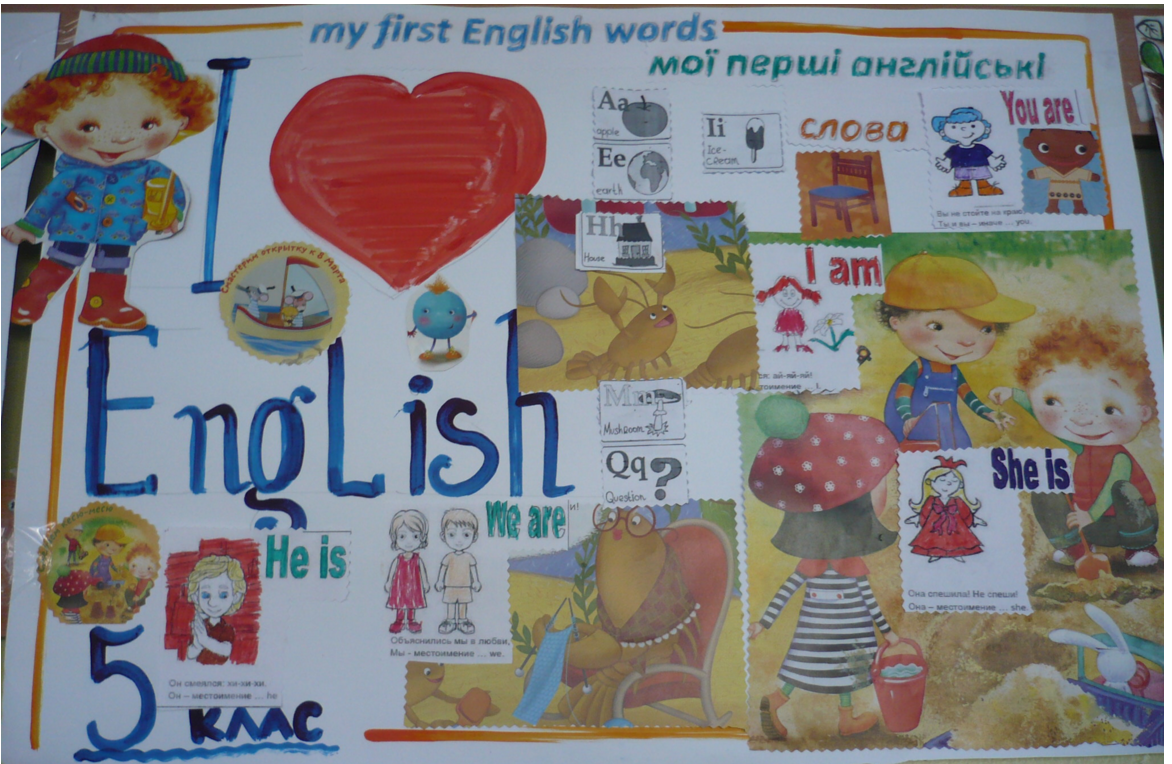 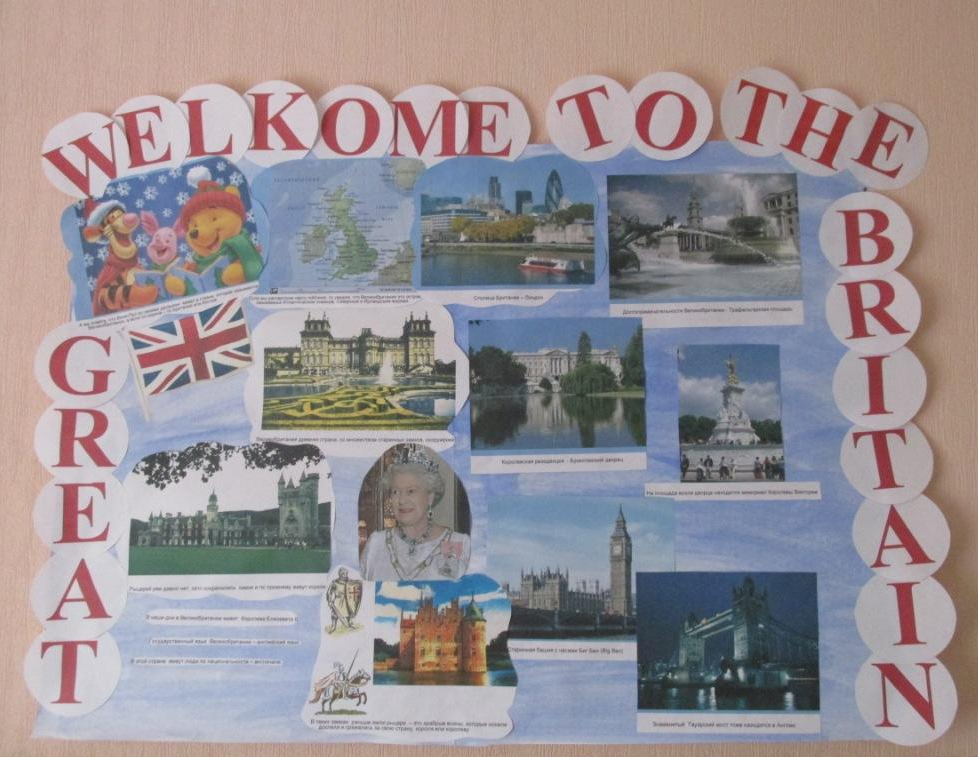 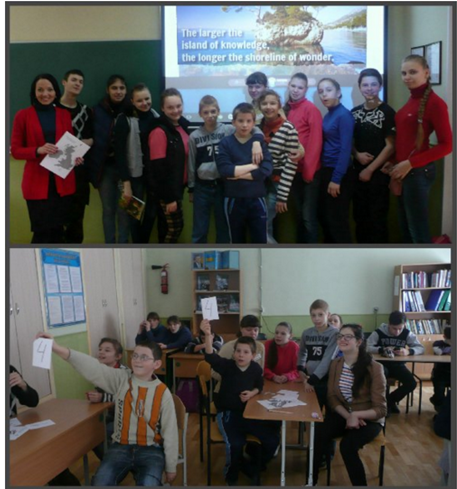 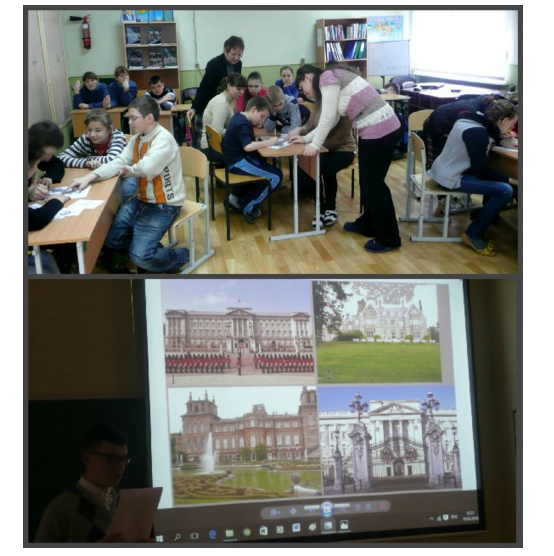 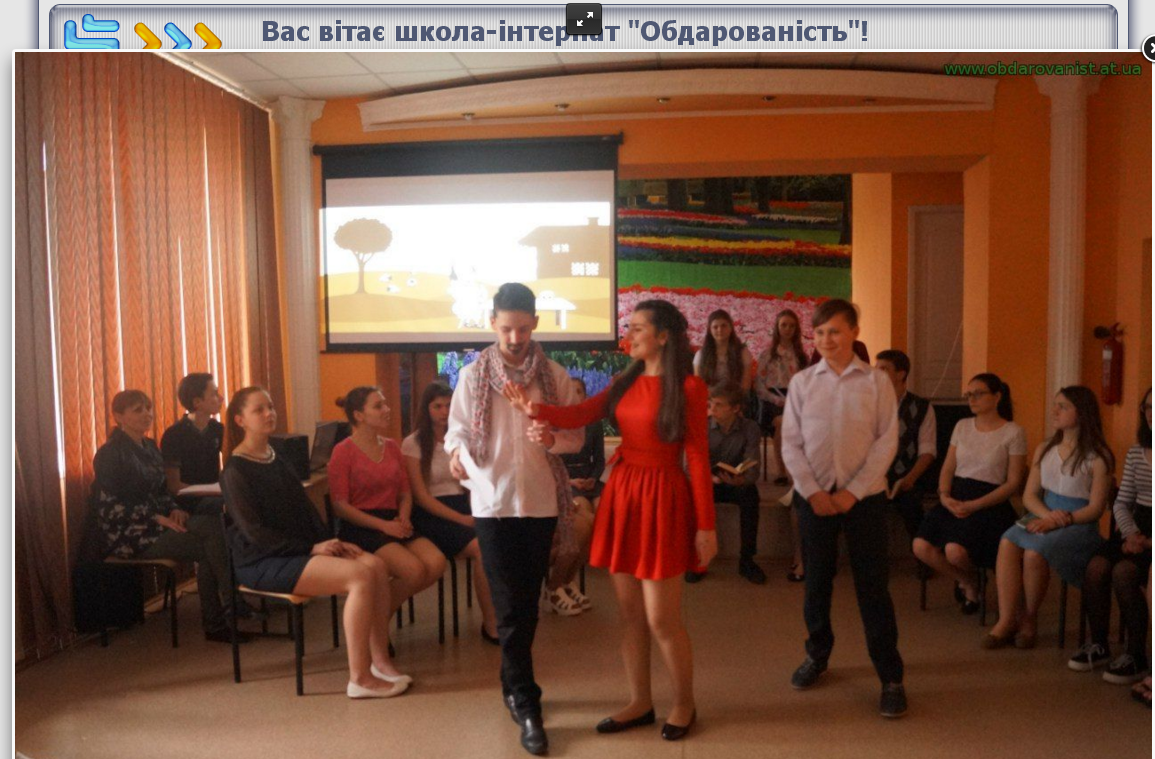 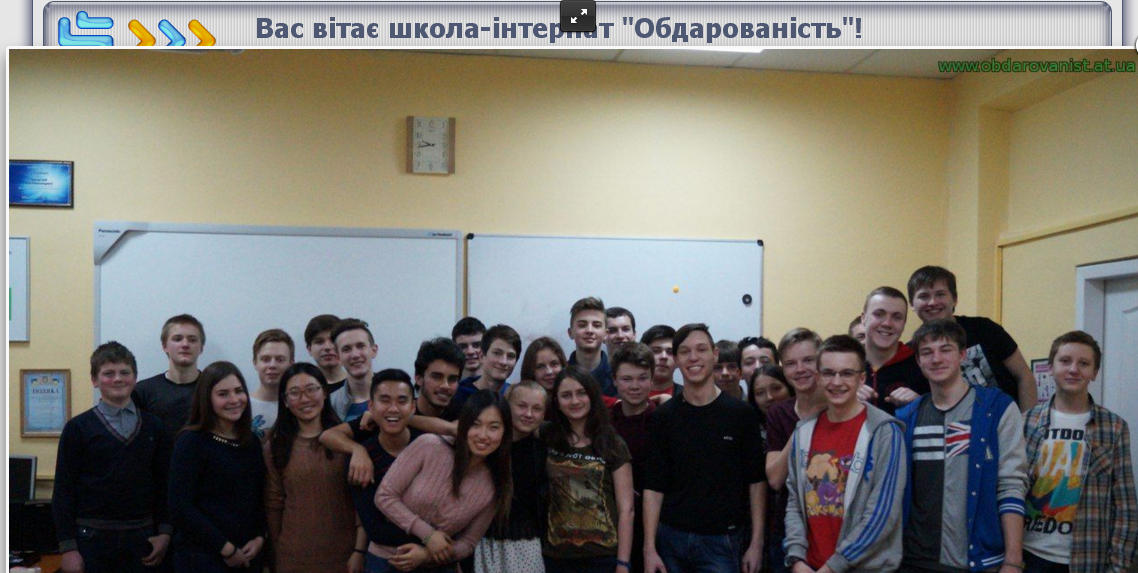 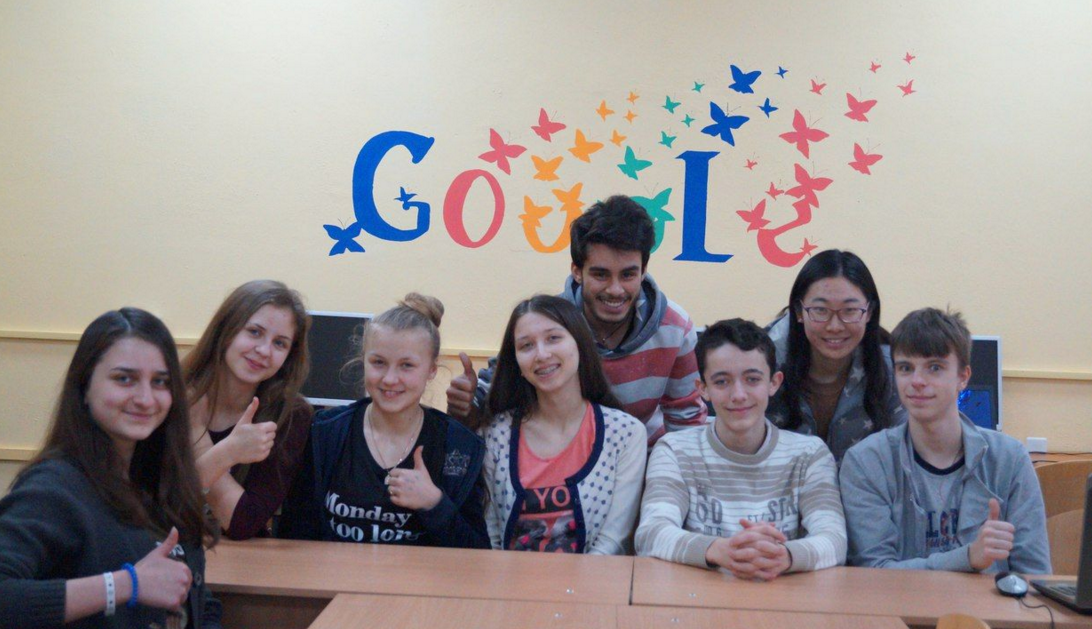 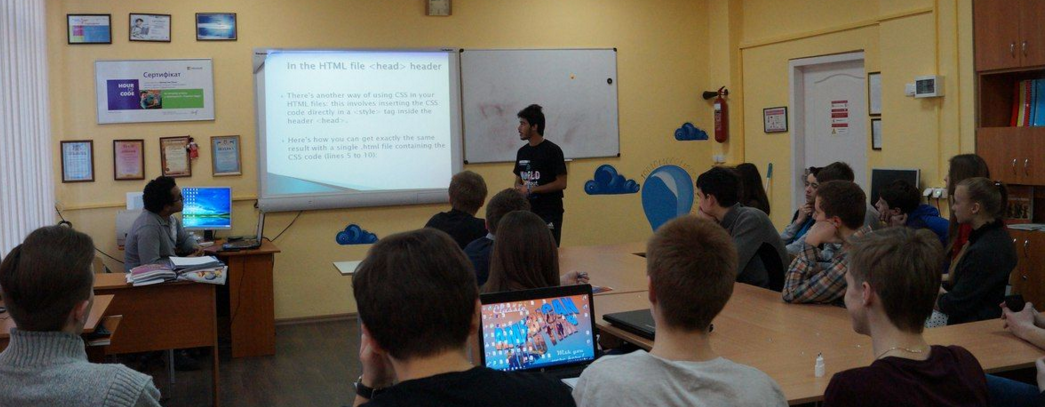 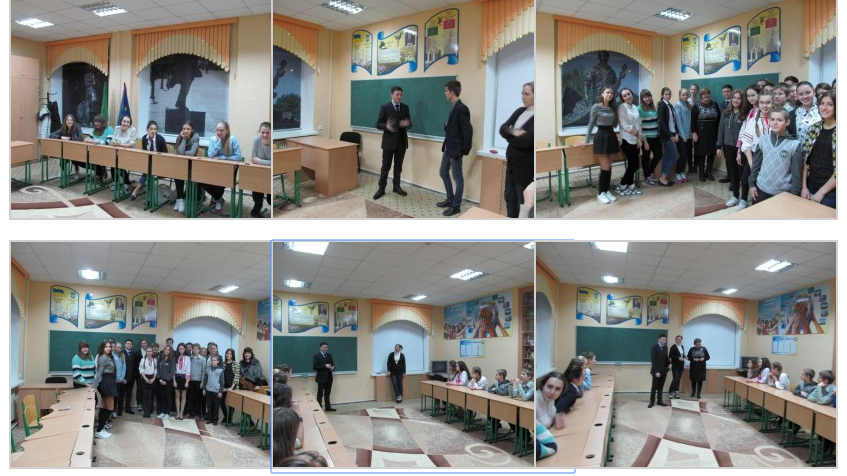 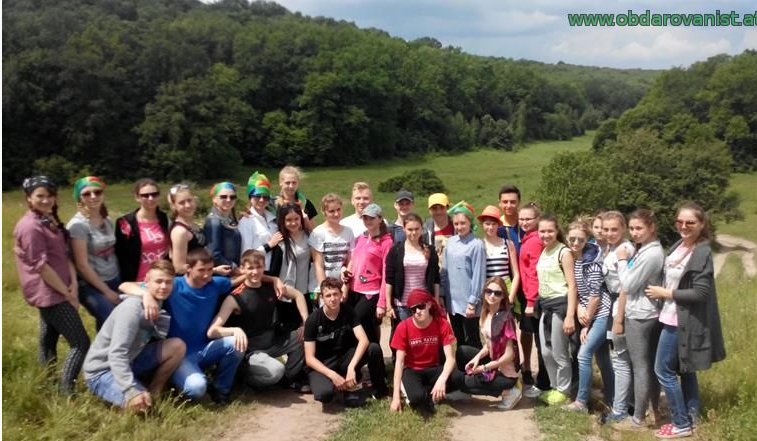 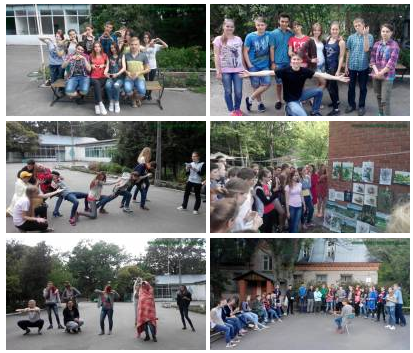 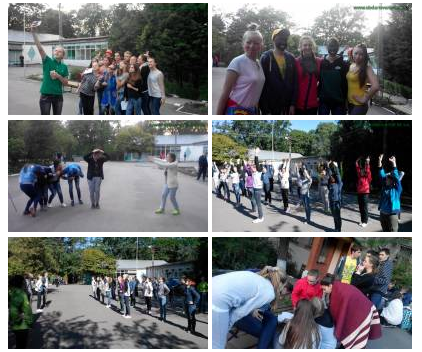 Доручення директорам навчальних закладів інтернатного типу обласного підпорядкування:
1. Взяти участь у конкурсі «Вчитель року» в номінації «Вчитель англійської мови».
						Відповідно до Планів роботи 					навчальних закладів вчителям 					англійської мови
2. Впроваджувати новітні методики та інформаційно-комунікативні технології в процес викладання та вивчення англійської мови.
						Постійно
3. Розширити методичну базу для вивчення та поглиблення знань англійської мови в навчальному процесі та у позаурочний час.
						Постійно
4. Організувати мовні курси для педагогічних працівників школи-інтернату.
						Протягом навчального року